Findings in MQXFA05 VT analysis
V. Marinozzi
06-23-2022
Signal found in magnet resistive voltage
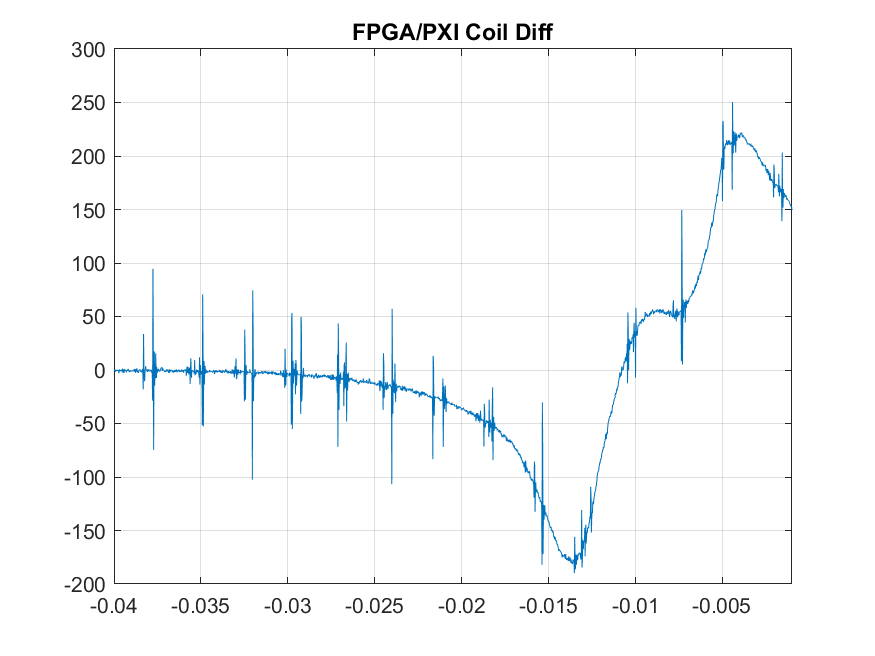 Same signal in VT (after noise removal)
First 50 ms based noise removal shows the same signal in almost all VT of all coils
Does not appear in shortest VT sections, probably under noise level
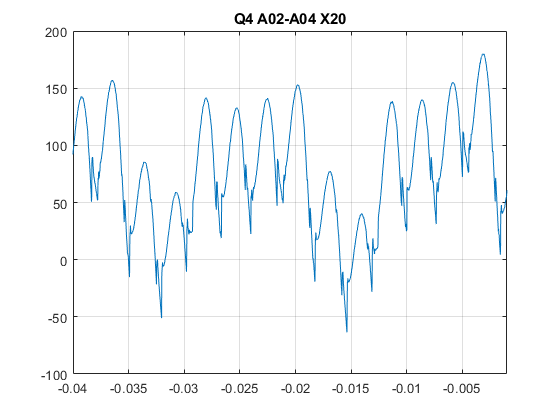 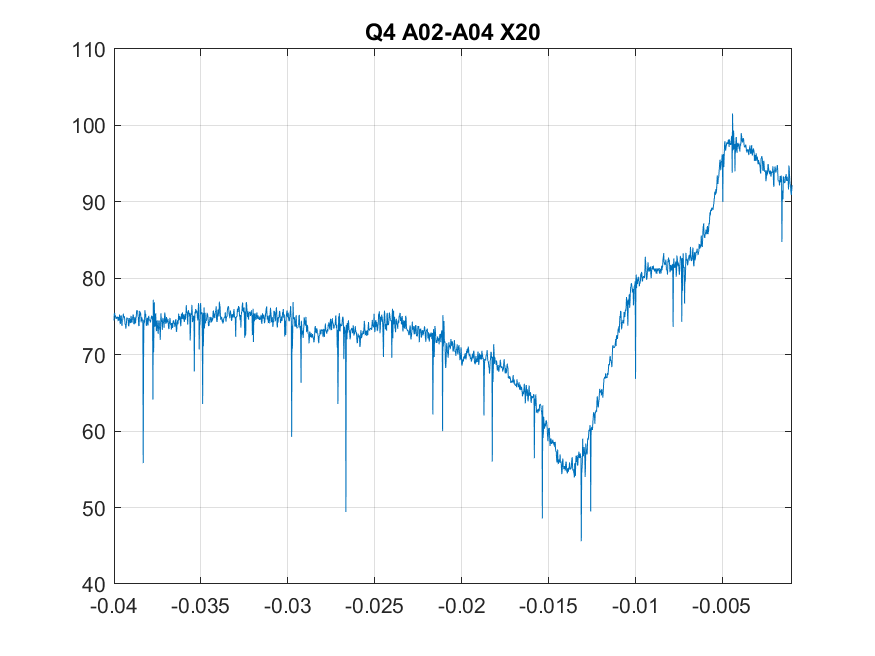 Signal characterization
Signal has been characterized tap per tap according to two parameters:
First peak polarity
First peak relative intensity
Peak value / length percentage of VT section (estimated with sequential resistance)

If the signal is generated by an uniform field change, it is expected to have the same relative intensity in all VT (proportional to length)
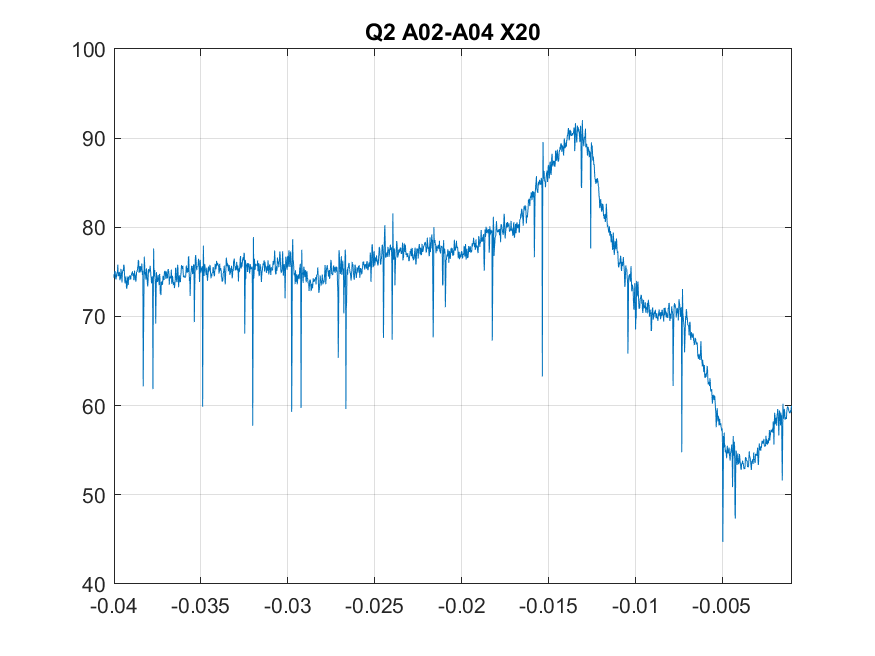 +
Voltage Taps
Overall results
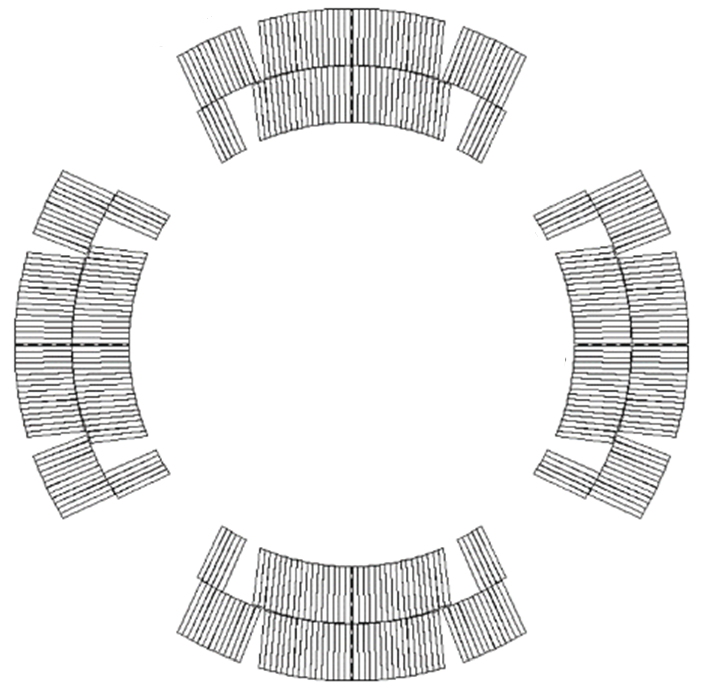 Polarity results
-
-
Q2
Q1
+
-
First finding: polarities of pole segments are negative to the right of Q2 and Q3 poles, positive to the left
 Multiturn signals of Q2 and Q3 have lower peaks

All Q1 and Q4 VT sections are negative
Overall polarity is negative in Q1 and Q4, positive in Q2 and Q3
-
-
+
-
+
-
-
-
-
+
-
-
Q3
Q4
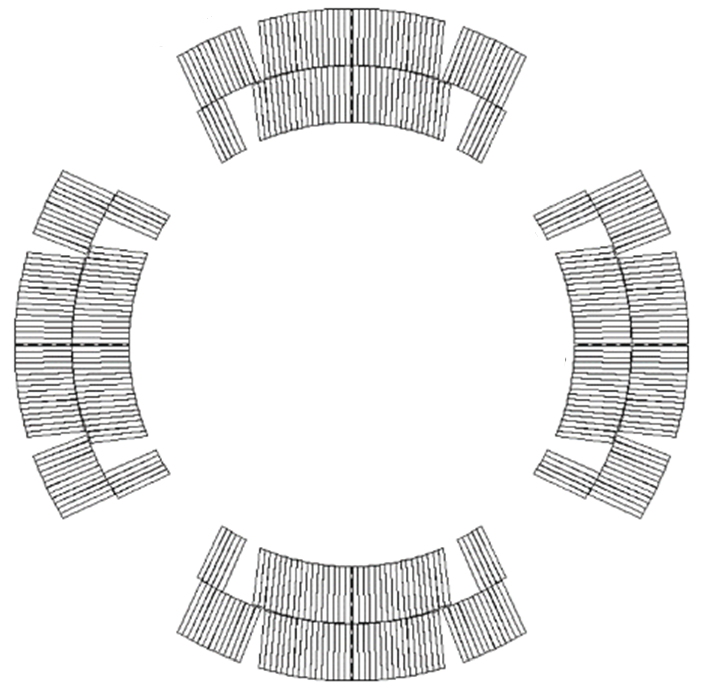 Relative intensity results
244
635
537
N/A
928
N/A
830
Relative intensity is not uniform 
Signal is stronger in some taps
We can use pole turns as ‘antennas’ to see where the signal is stronger
Multiturn could be not reliable in Q2 – Q3

Signal appear to be stronger around the Q2 pole
N/A
N/A
704
N/A
741
599
195
163
523
Possible explanation?
Can the movement of the Q2 magnetic shim justify this behavior?
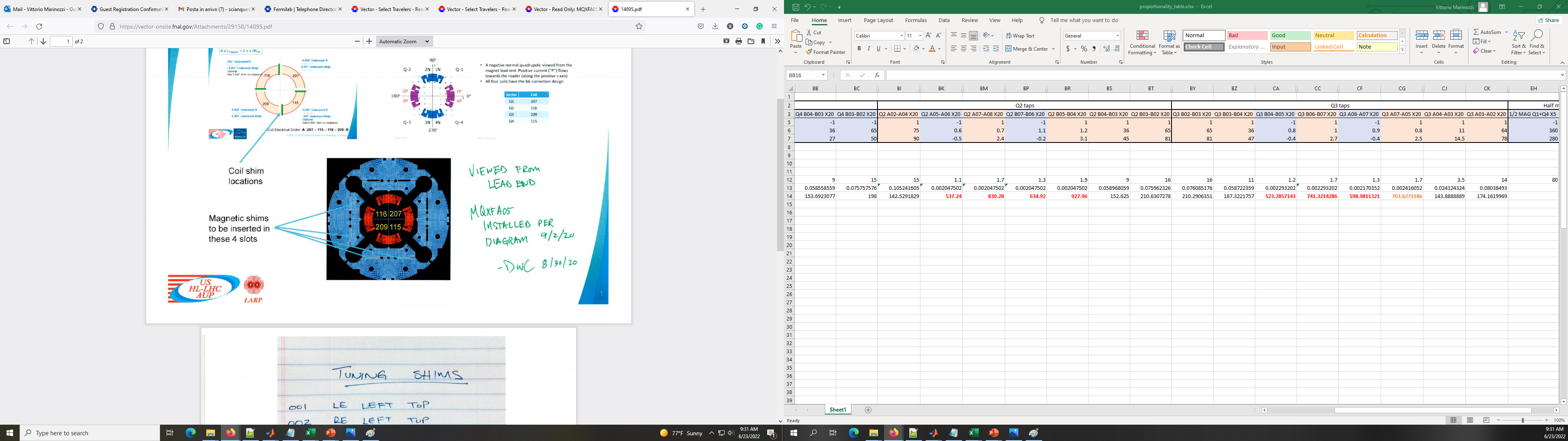